Joseph M Smith1916 - 2009
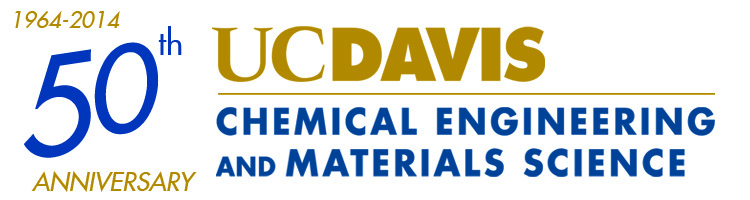 Joe Mauk Smith
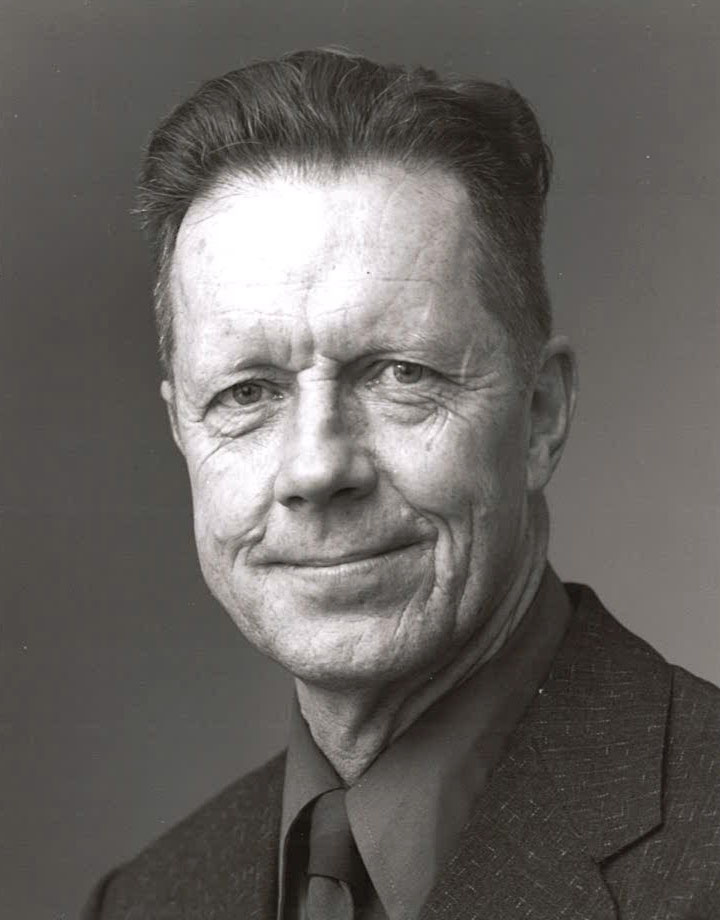 “Mr. Chemical Engineering”
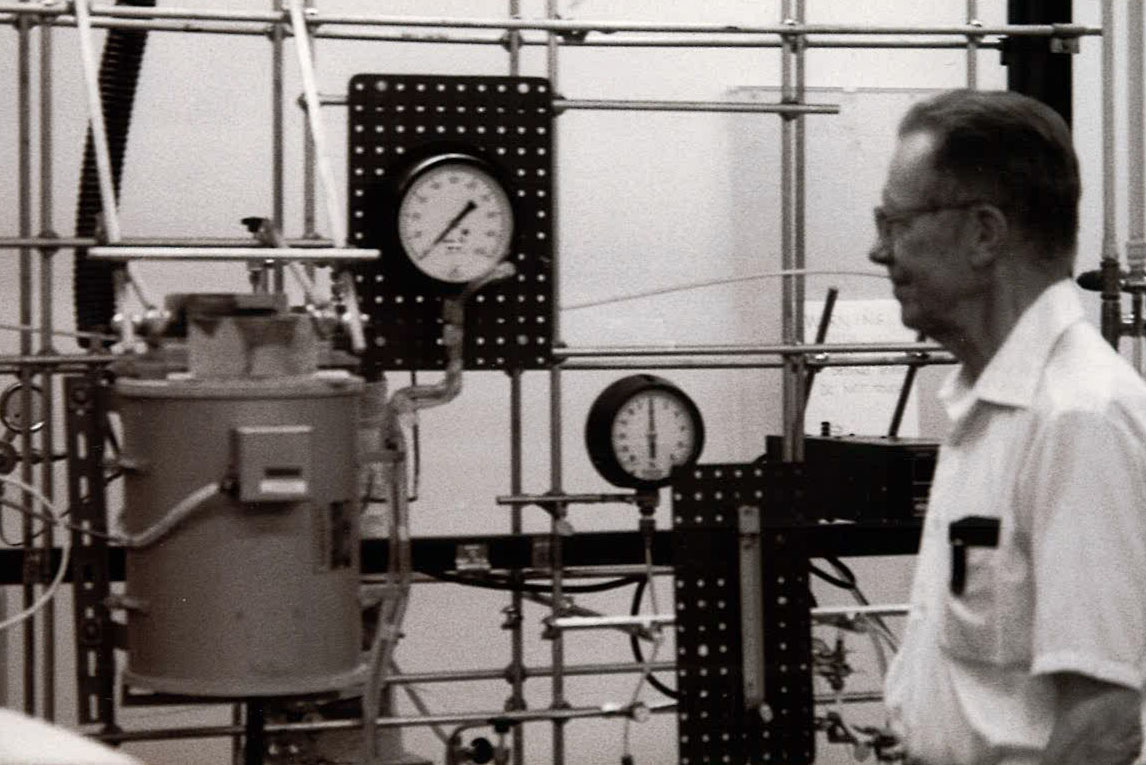 Founding Chair Chemical Engineering Department
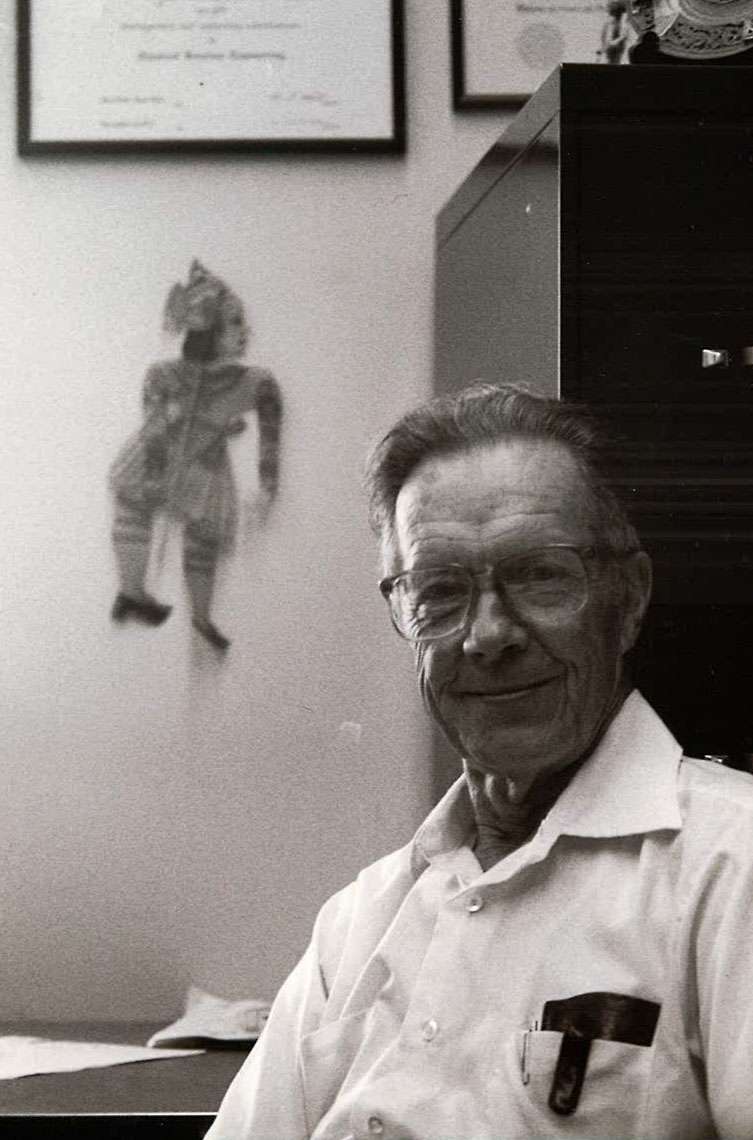 Introduction to Chemical Engineering ThermodynamicsJ.M. Smith
Introduction to Chemical Engineering Thermodynamics was first published in 1947 in paperback for his students at Purdue.  In 1949, McGraw-Hill published the first regular edition. A decade later, Purdue colleague Hank VanNess collaborated with Joe in writing the second edition which appeared in 1959.  In 1996 Michael Abbott joined Joe and Hank in writing the fifth edition.  The book, now in its seventh edition is still one of the most widely adopted chemical engineering thermodynamics textbooks and has now been used by generations of chemical engineers.
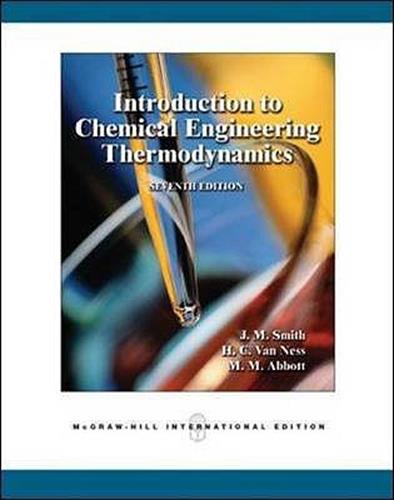 Professor Emeritus
Joe Smith was the  founding chair. Joe insisted on the formation of the Chemical Engineering Department 50 Years ago, the first department formed in the new College of Engineering.
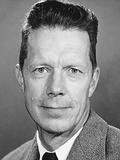 Ohio State UniversityAwards Ceremony
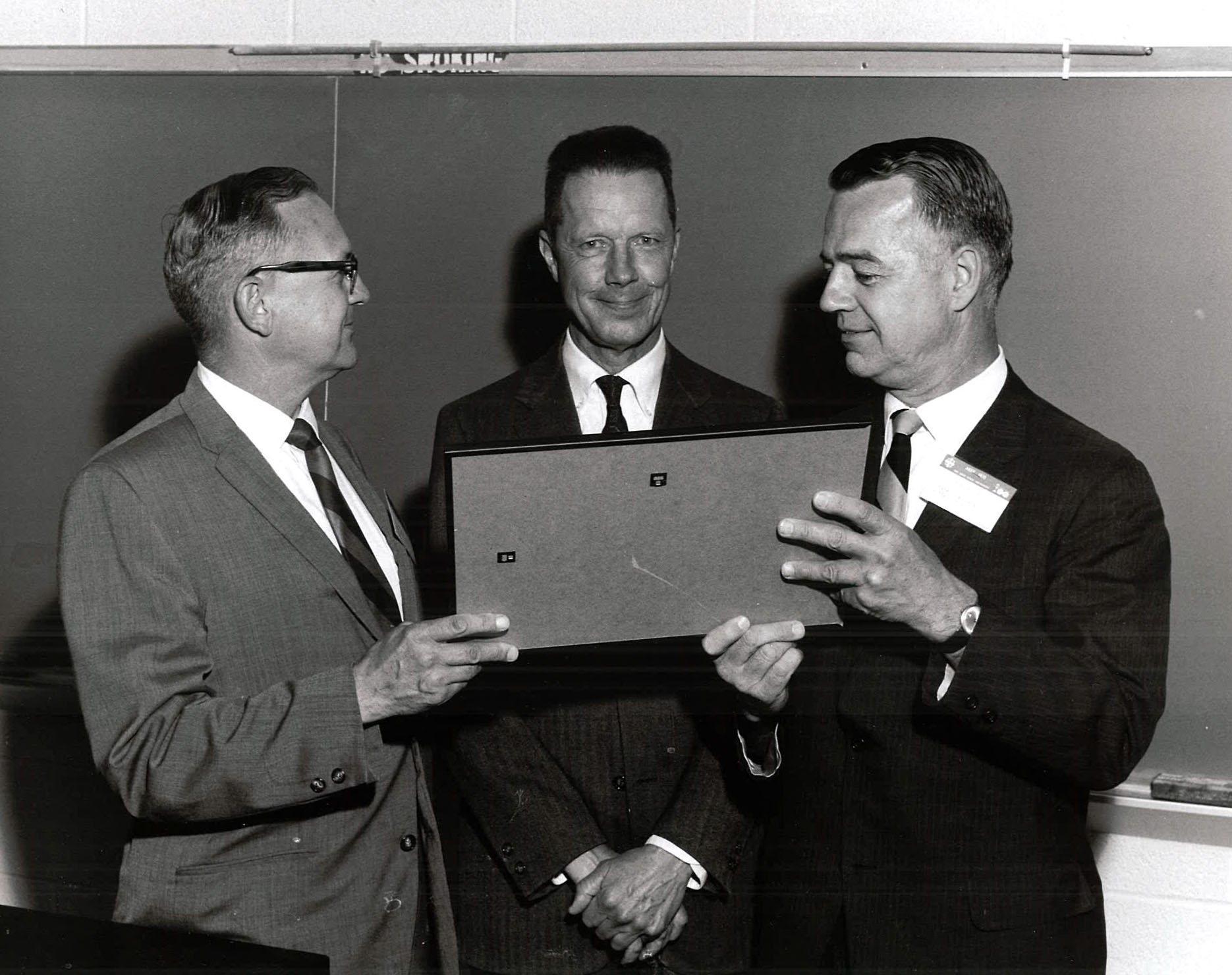 Baton Rouge Refinery – Esso Standard Oil CompanyApril 18, 1955
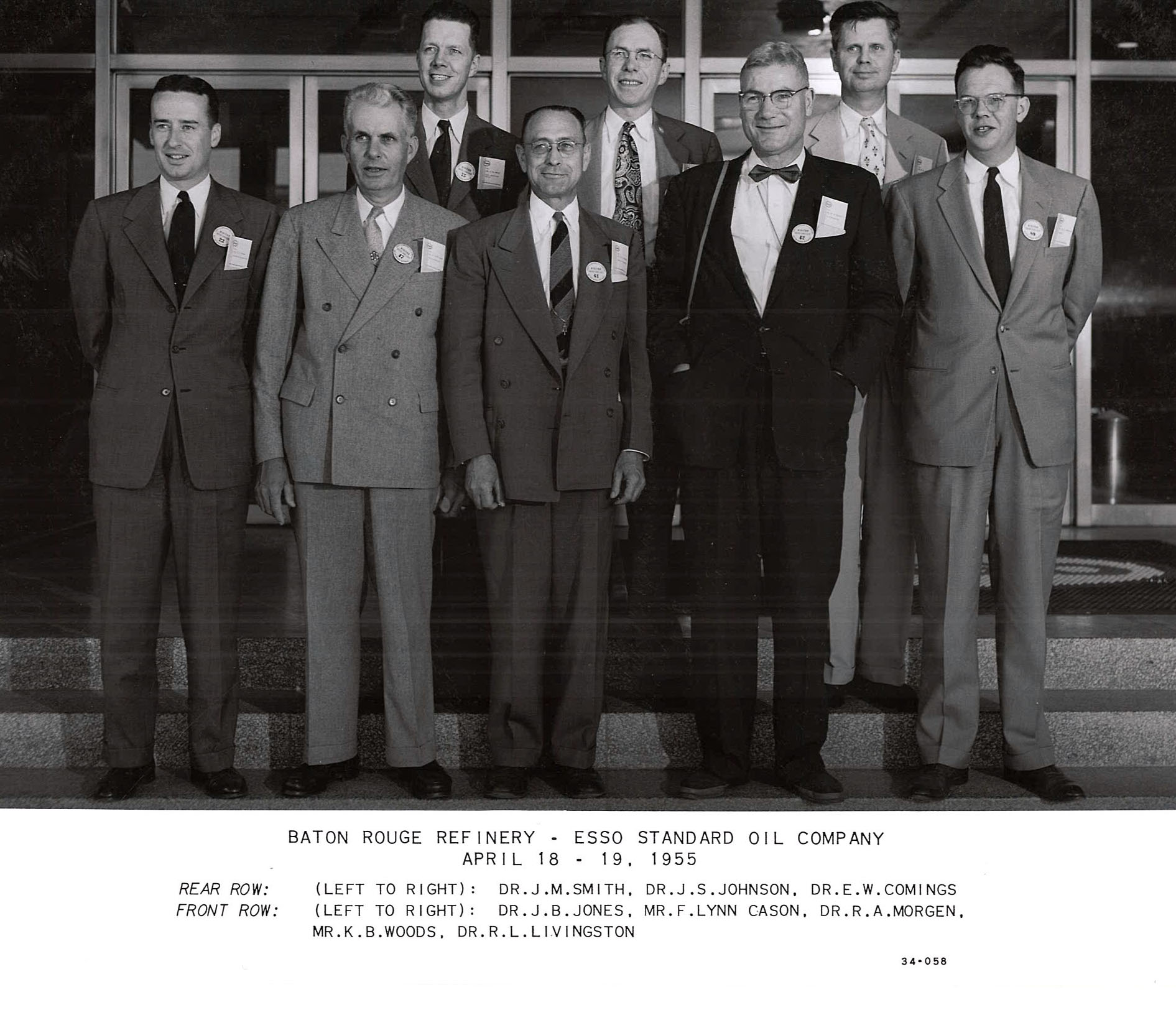 Universal Oil ProductsDes Plaines, IllinoisJuly 1961
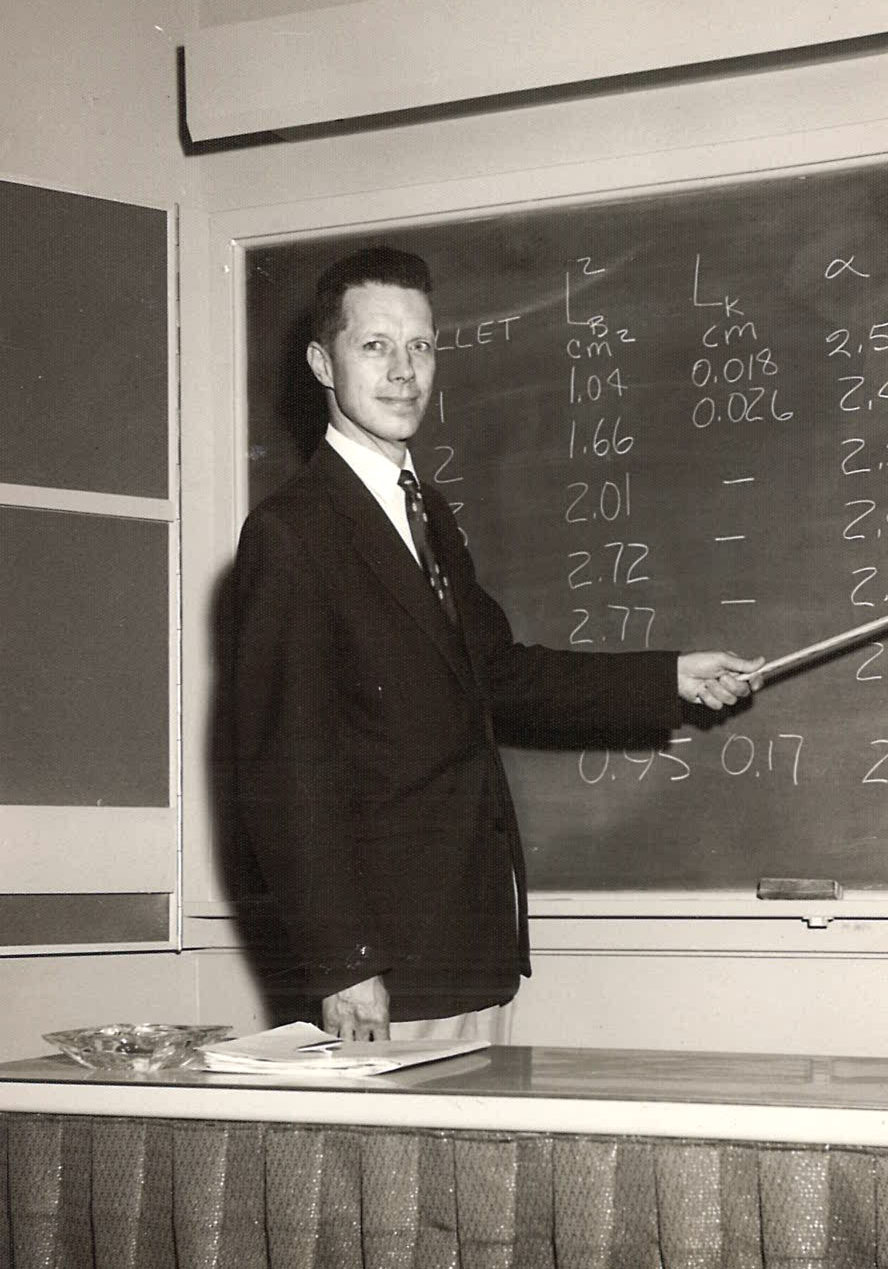 Bartlesville Petroleum PlantJune 1965
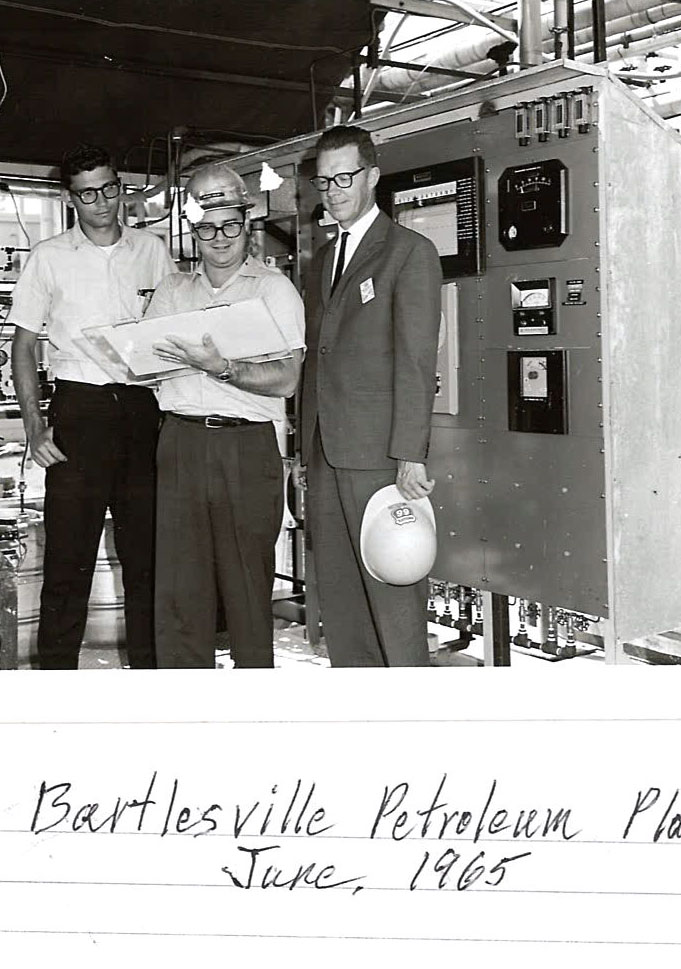 Presenting a Scholarship AwardAugust 24, 1971
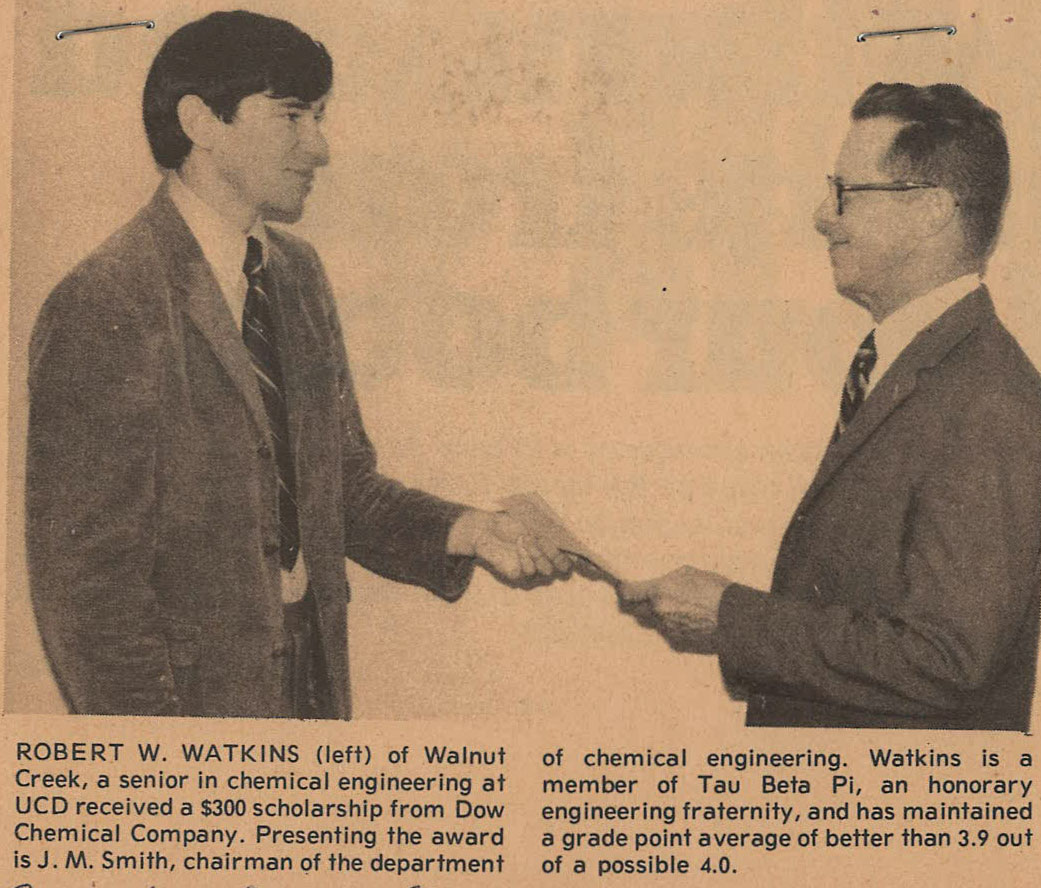 A scholar of international stature, yet a warm, and sensitive person who thoroughly enjoyed the company of othersA very charismatic leader who knew how to motivate people
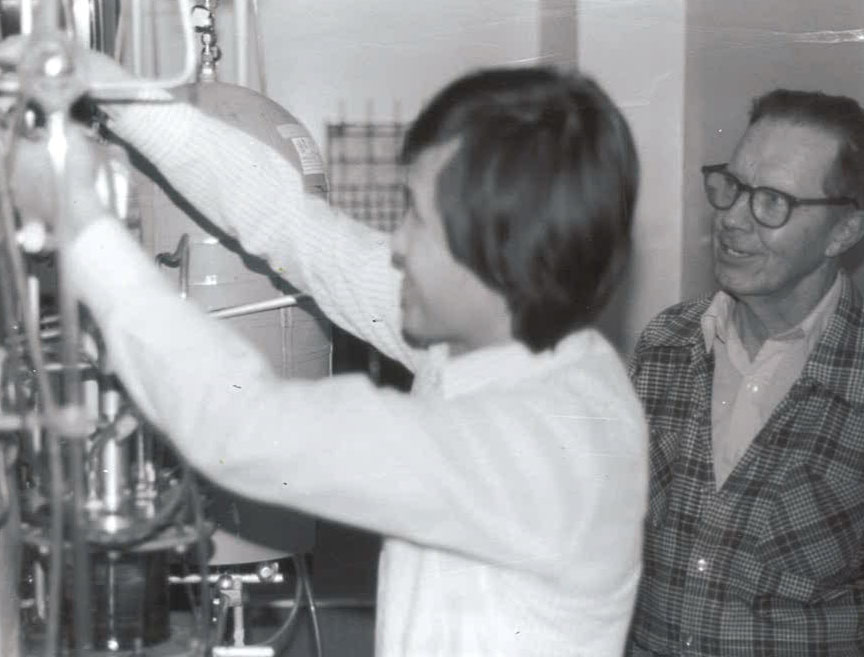 Joe’s work gained recognition through his major textbook, his journal publications, and the prominence of his former students
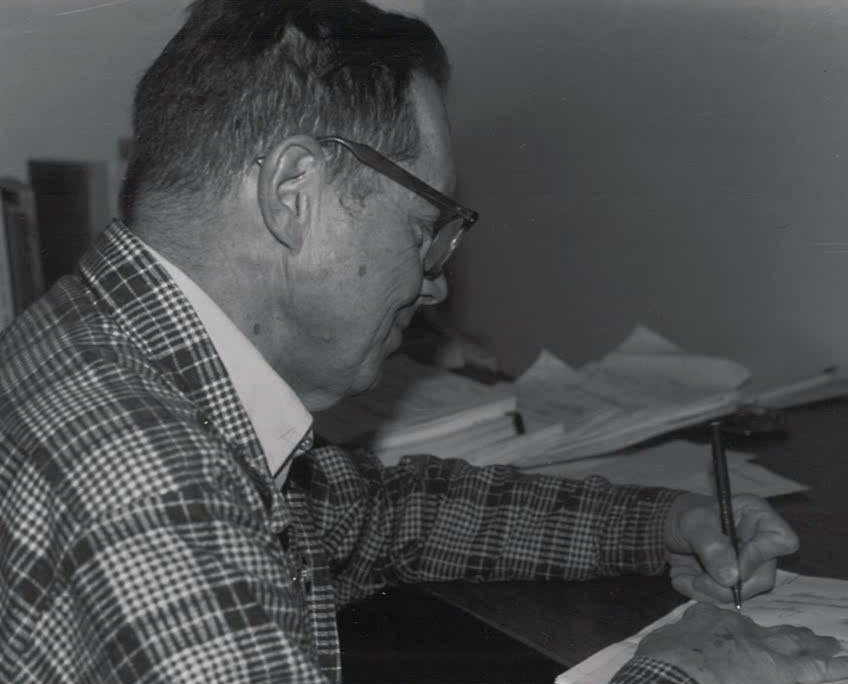 Elected to the National academy of Engineering1975
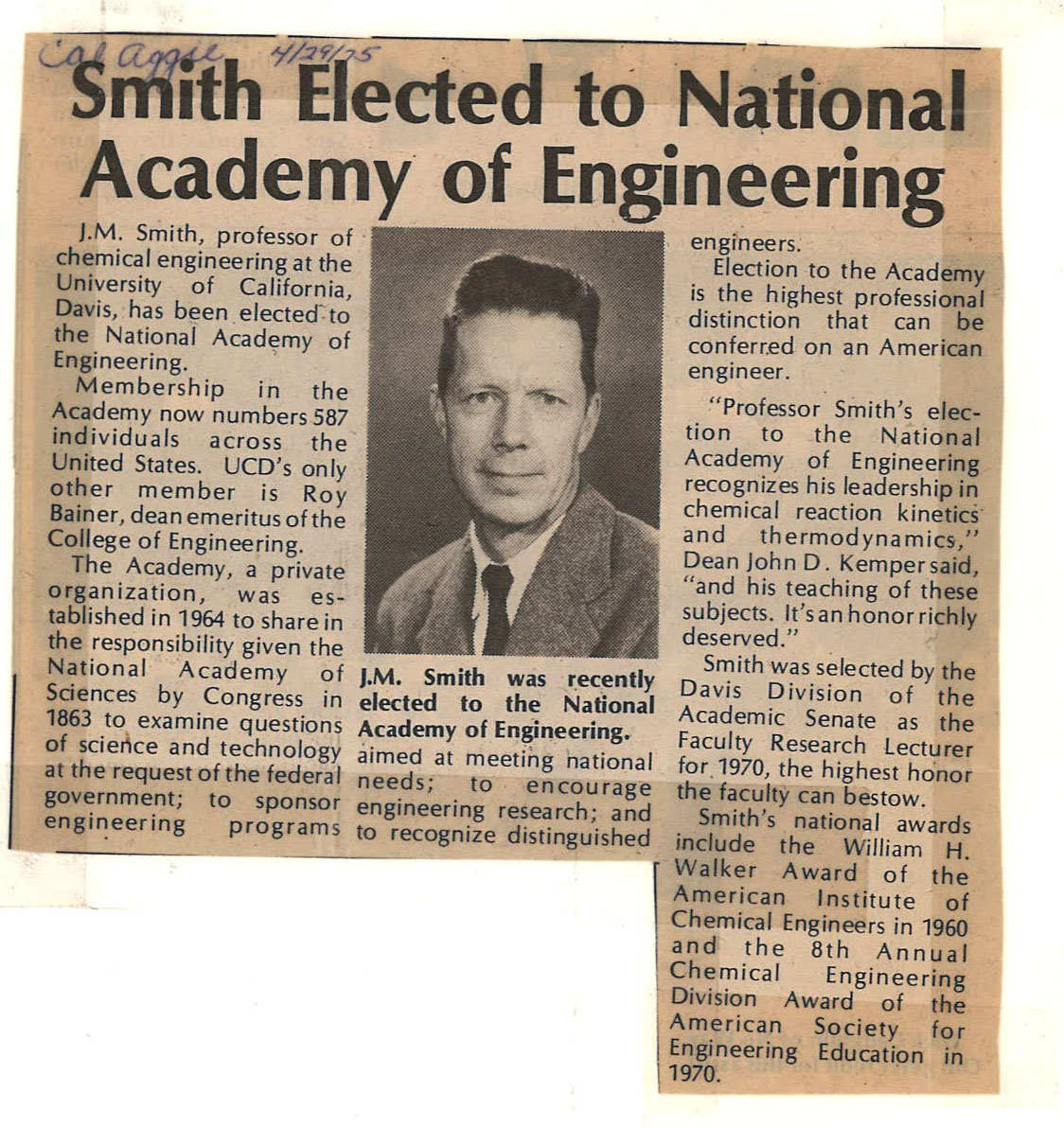 Joe always motivated his students by giving Praise for Work Well Done
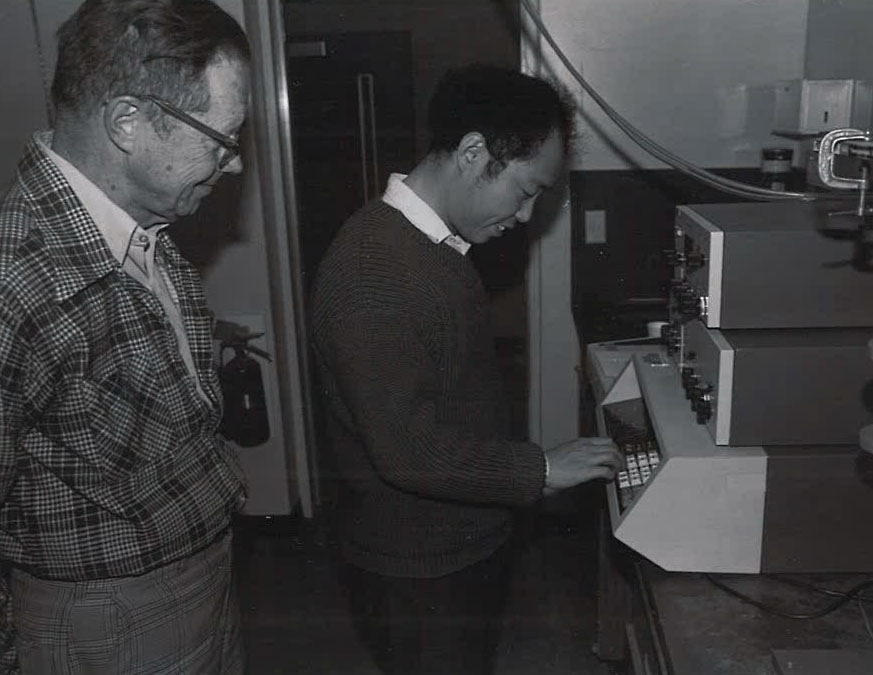 Joe was arguably the most influential educator in the history of chemical engineering
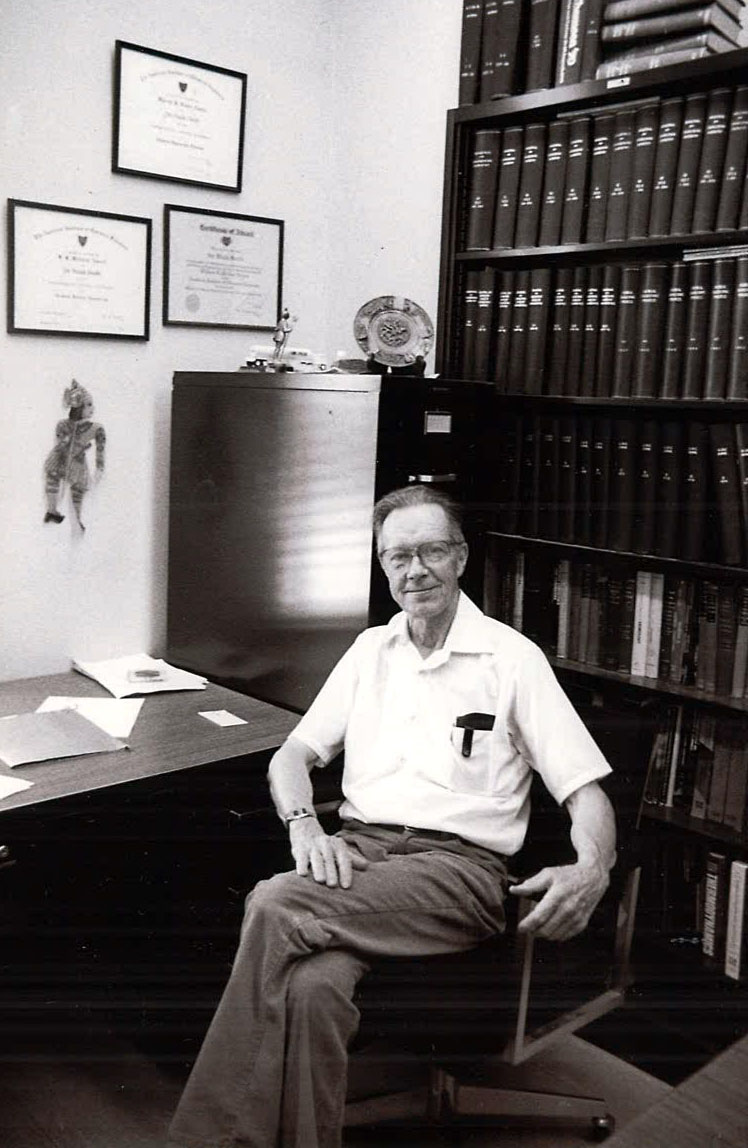 Joe Smith retired in1986,but remained a highly visible presence in the department
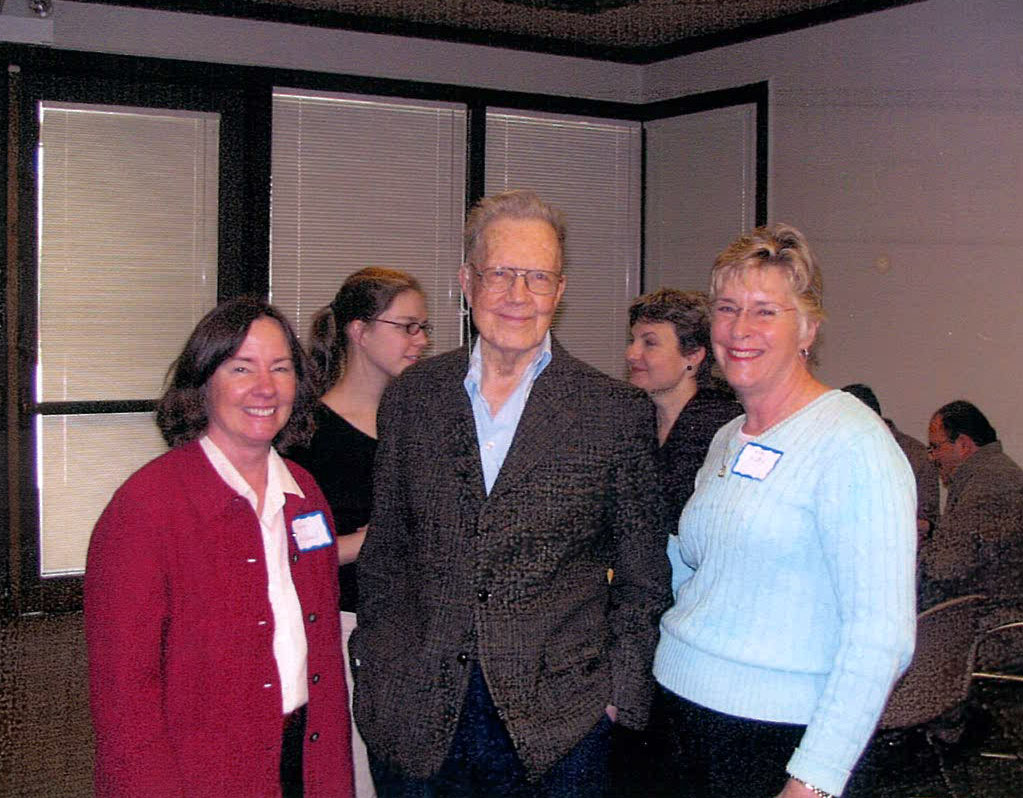 Joe’s 90th Birthday PartyUCD – February 2006
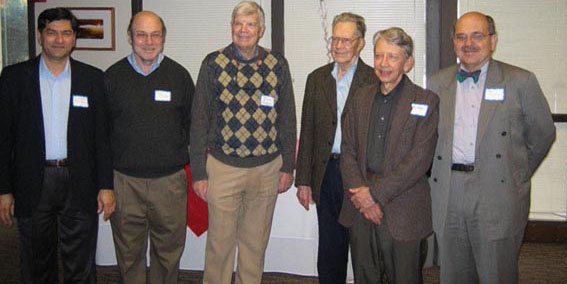 Joe and Essie Smith Endowed Chair
Joe and his wife Essie endowed the “Joe and Essie Smith Chair” in Chemical Engineering in 1996. The chair is dedicated to the support of outstanding young faculty members.
Bill Ristenpart
The Current holder of the Endowed Chair
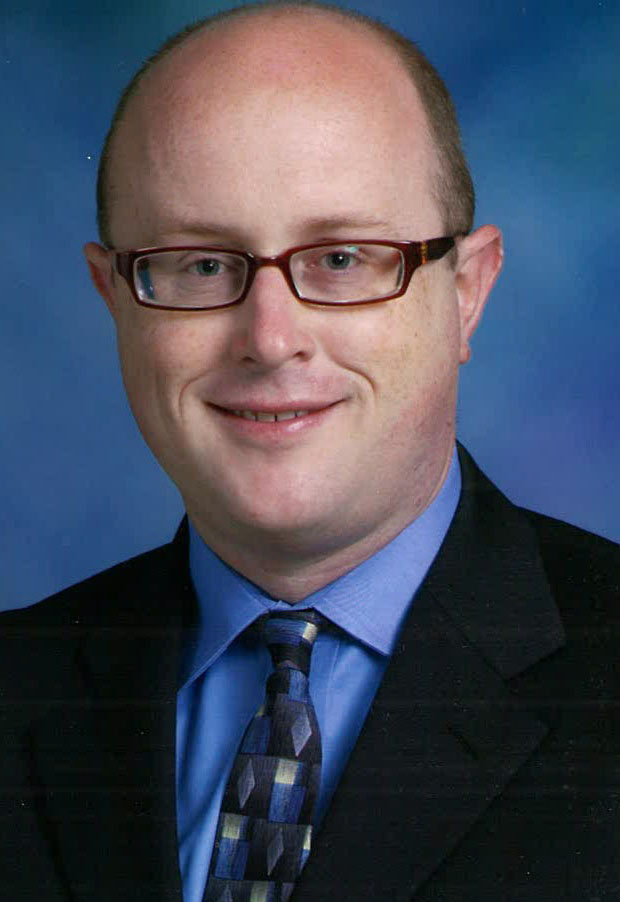 Joe Smith Distinguished Lecture
The Joe Smith Distinguished Lecture was established in the Department of Chemical Engineering and Materials Science at the University of California, Davis, to honor the late Professor J. M. Smith, the founding Chair of the Department and member of the National Academy of Engineering.
Previous Distinguished Lecturers

Matthew Tirrell (1997)
William B. Russel (1998)
Mark E. Davis (1999)
Buddy Ratner (2000)
Robert H. Davis (2002)
Gregory Stephanopoulos (2003)
Frank S. Bates (2004)
Douglas A. Lauffenburger (2005)
Alice P. Gast (2006)
Pablo G. Debenedetti (2007)
David A. Tirrell (2008)
Howard A. Stone (2009)
Carol K. Hall (2010)
Paul Alivisatos (2011)
Peter Stang (2012)
Babatunde A. Ogunnaike (2013)
Paula T. Hammond (2014)
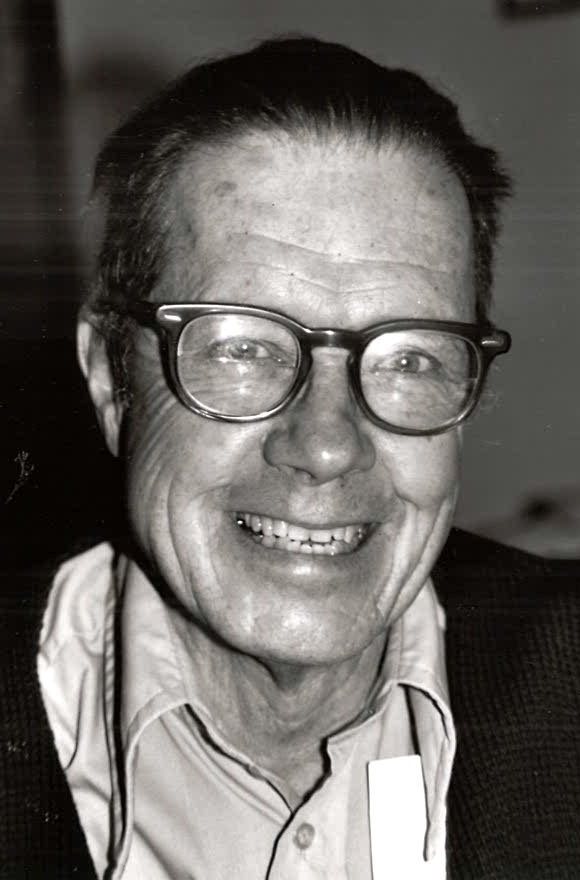